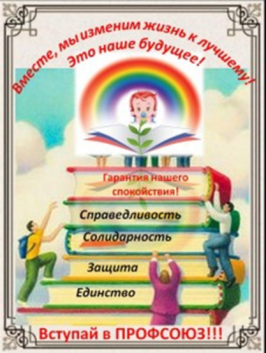 ФОТОГАЛЕРЕЯ
Первичная профсоюзная организация МБДОУ  №21 «Золотой ключик»

Г. Шарыпово- 2015
Свадьба Анны Игоревны
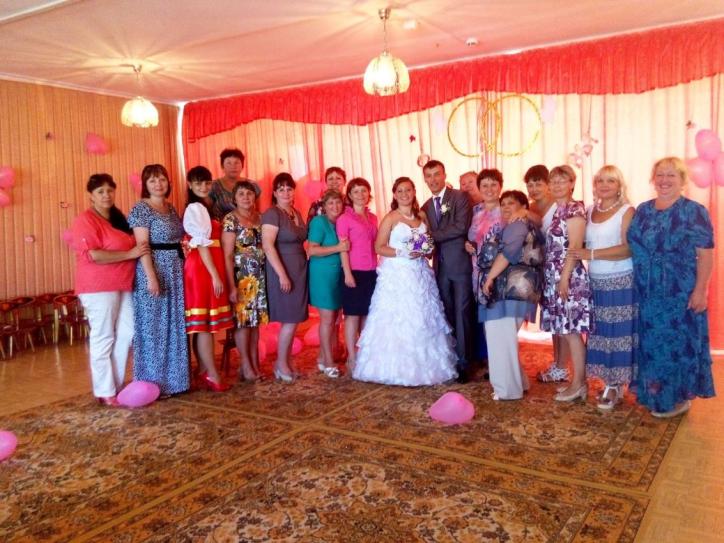 Поздравление коллег на День дошкольного работника
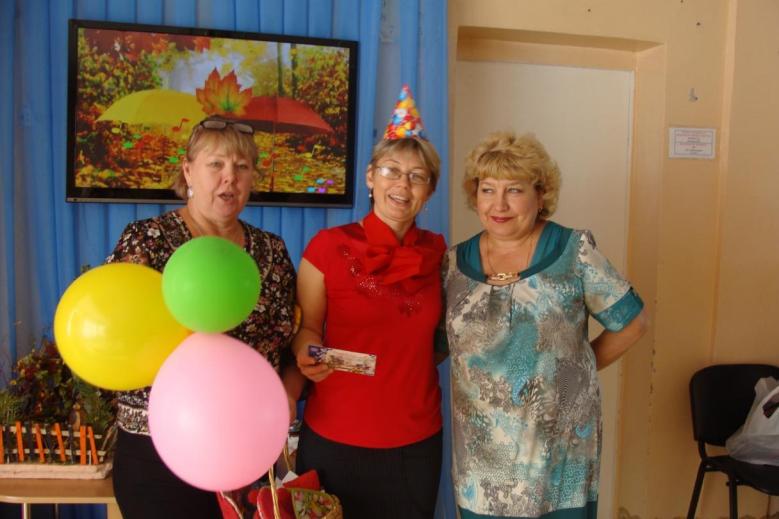 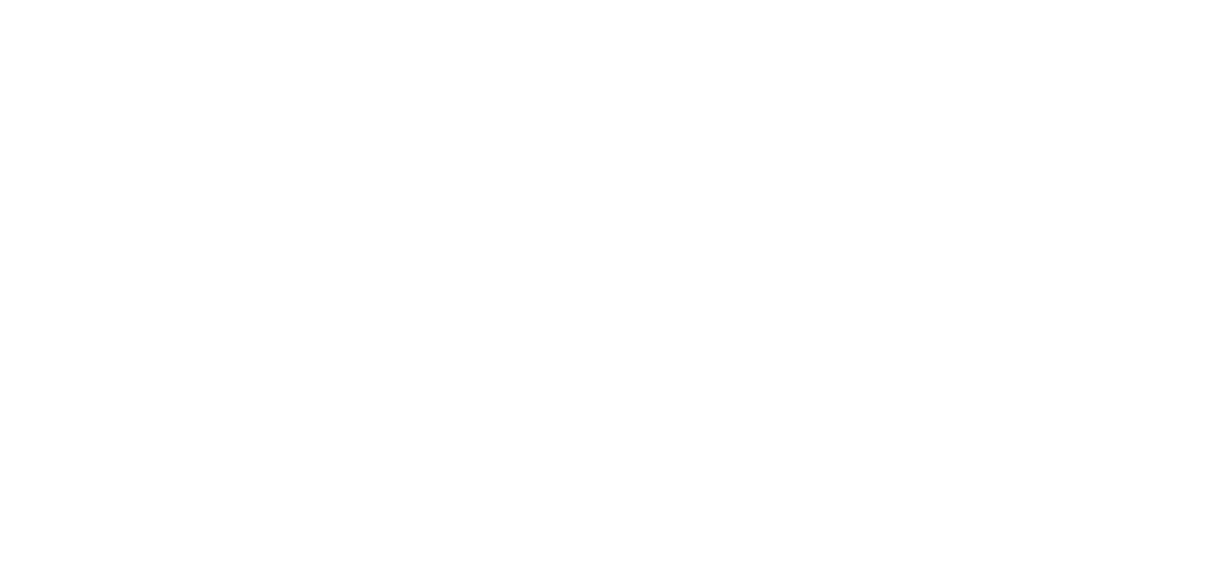 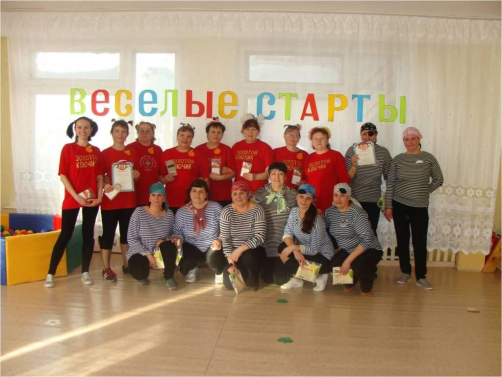 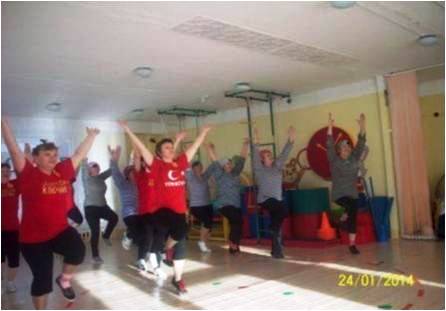 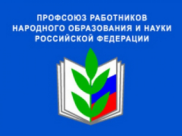 Наши юбилеи
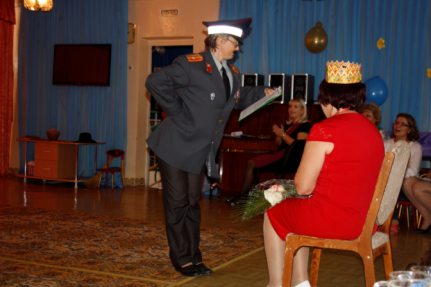 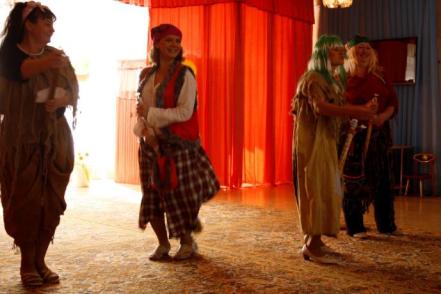 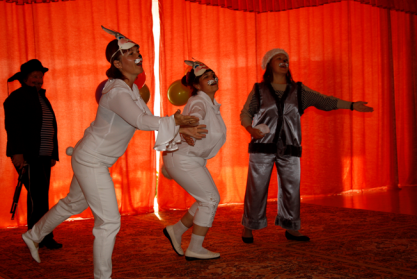 Юбилей Нины Леонидовны
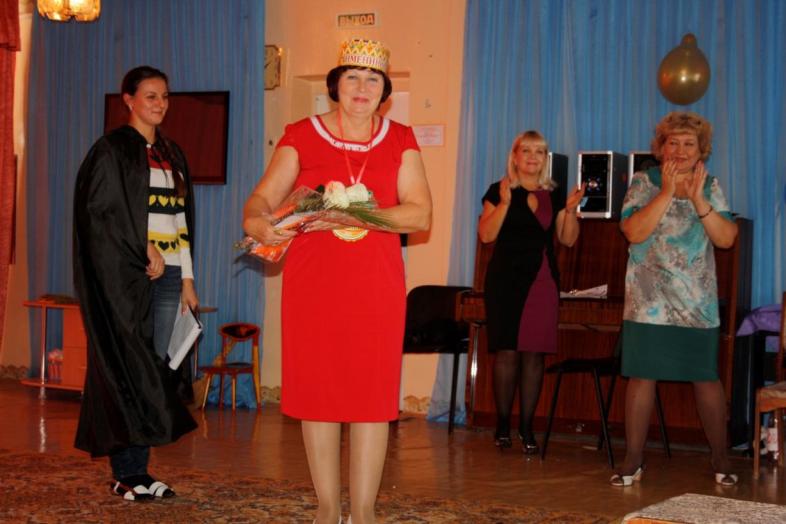 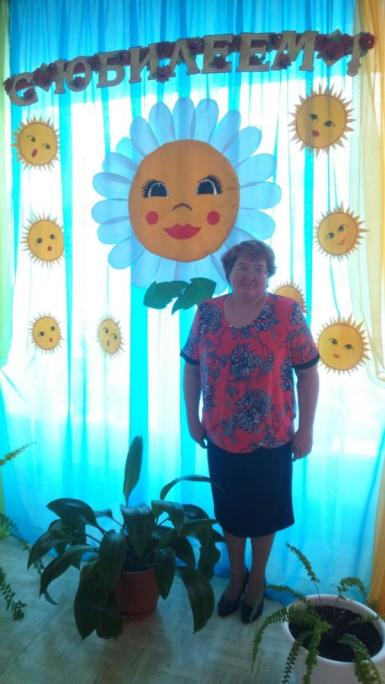 Юбилей Валентины    Валерьевны
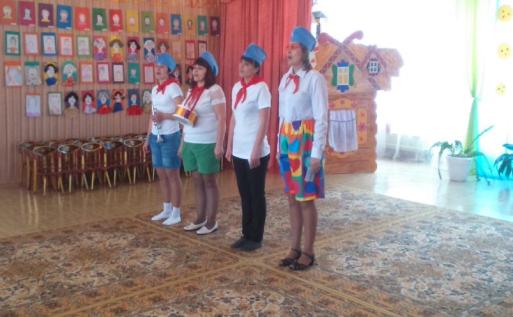 Юбилей Маргариты Николаевны
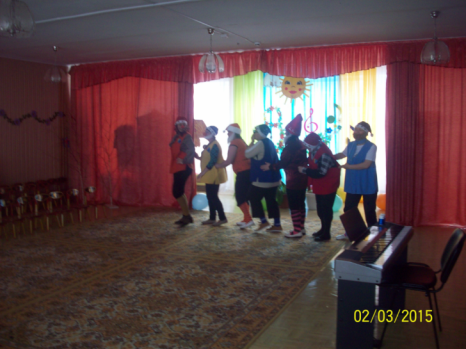 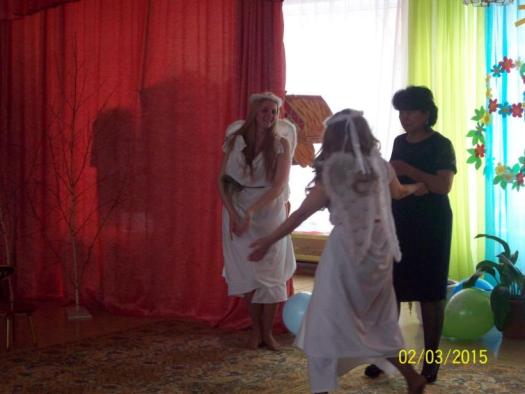 Спартакиада
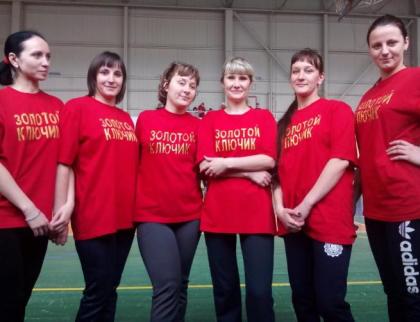 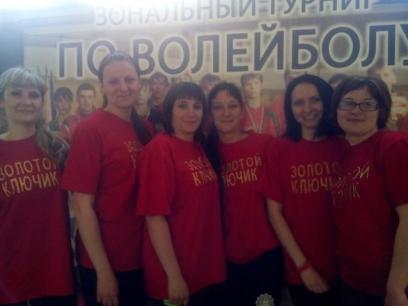 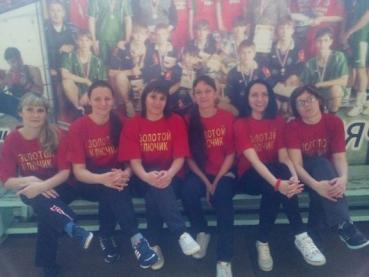 Конкурс плакатов по ОТ
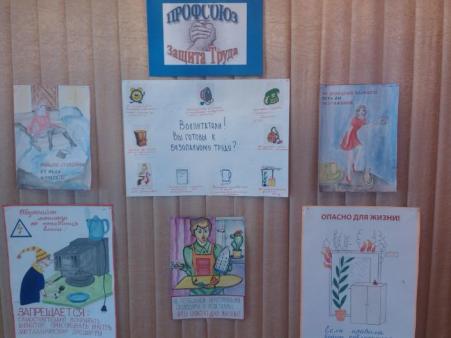 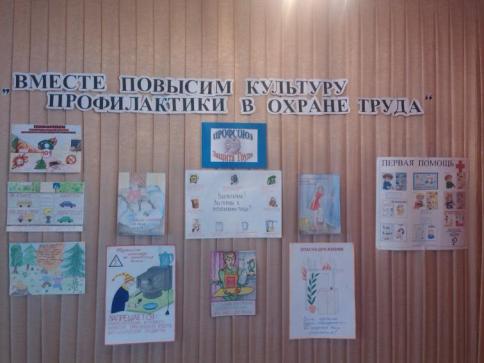 Первомайская демонстрация
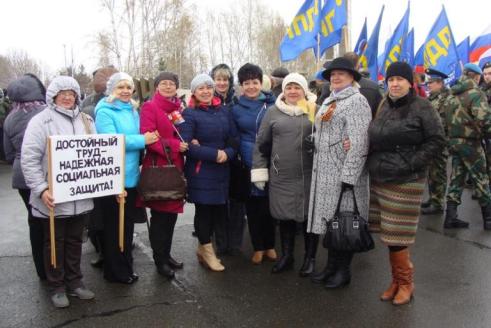 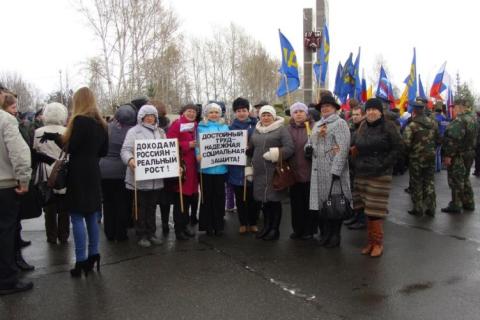 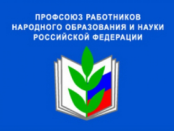 Профком – это гордость, в деле успех. Профком – это помощь, опора для всех!
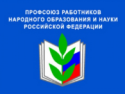 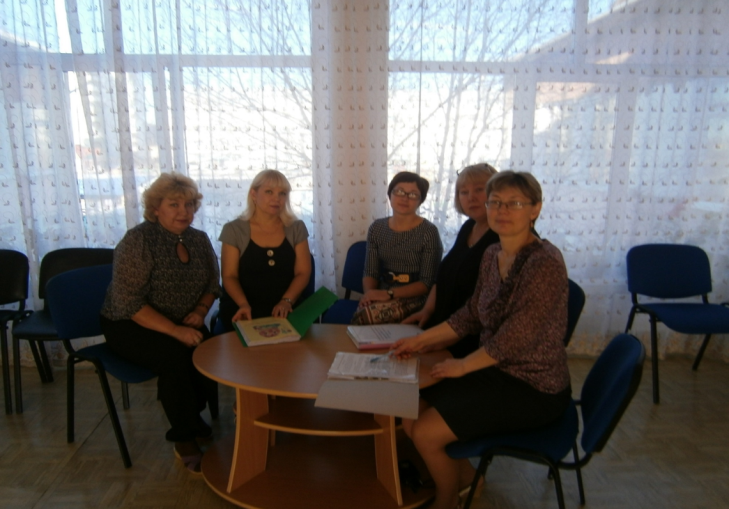